2
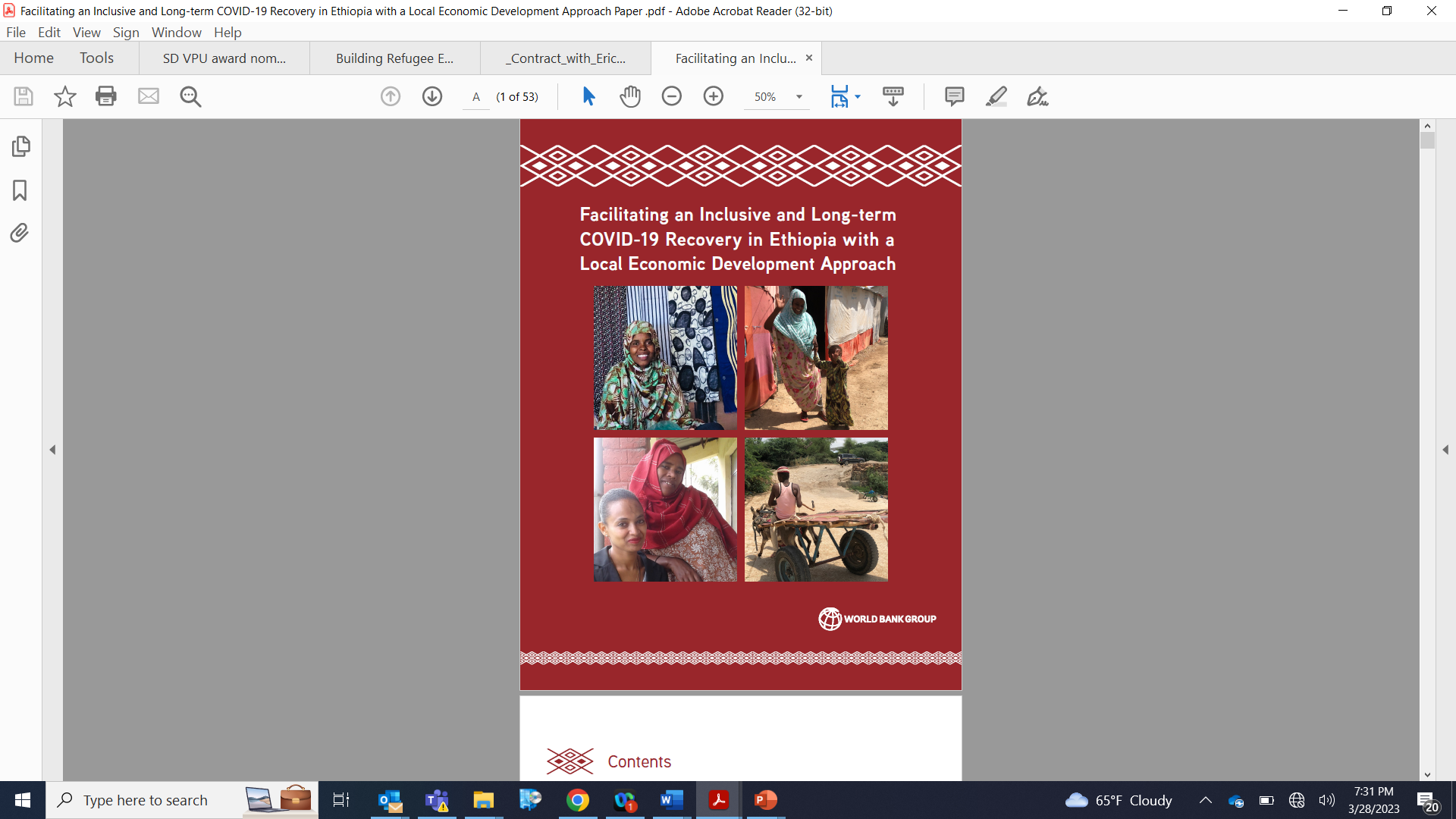 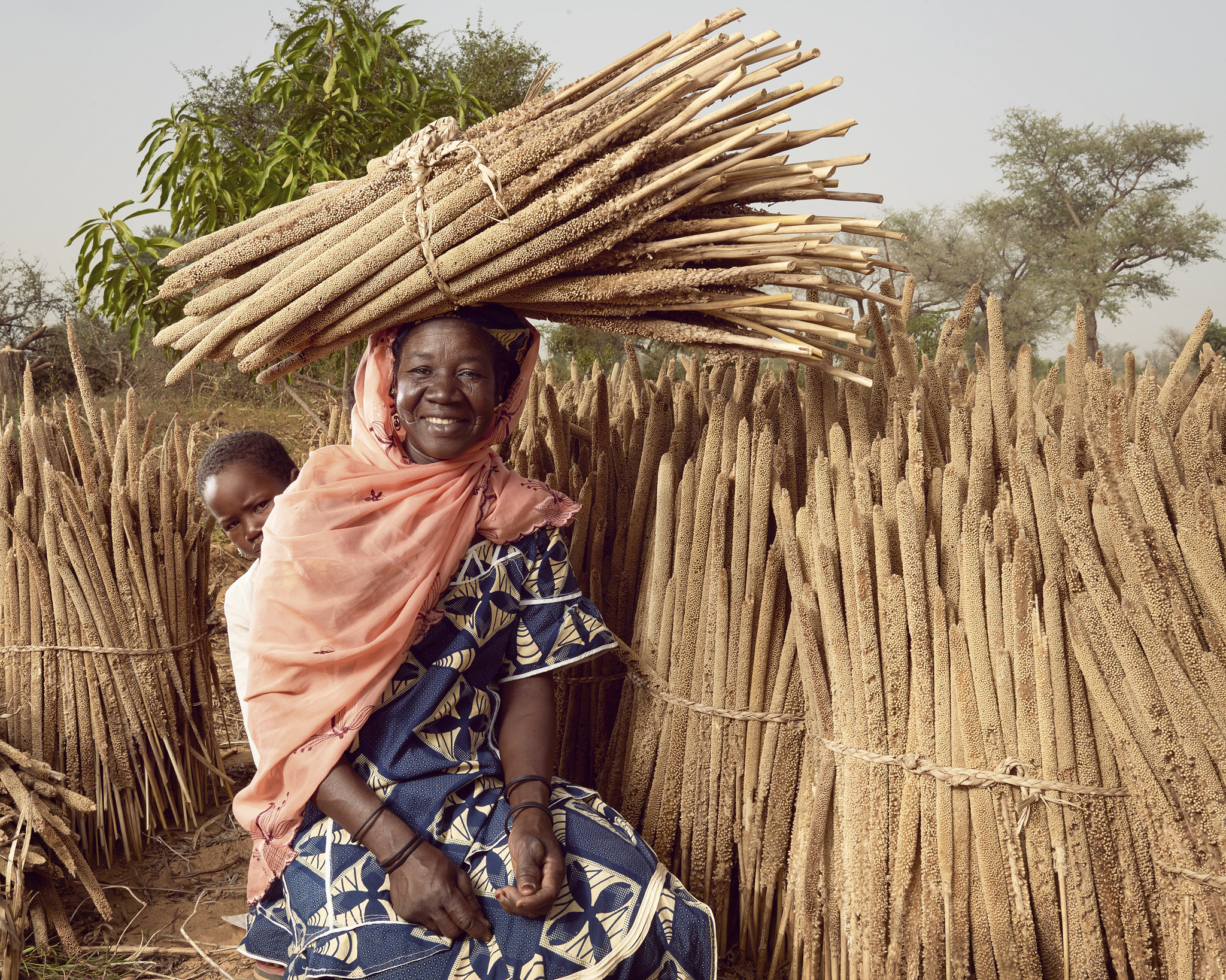 Webinar Agenda
Chair & Moderator
Parmesh Shah, Global Lead, Rural Livelihoods and Jobs Global Solutions Group

Opening Remarks
Doina Petrescu, Manager Operations, World Bank  
Nigatu Bogale, DRDIP National Coordinator, Ministry of Agriculture, Government of Ethiopia

Speakers
Matthew Stephens, Senior Social Development Specialist, TTL Ethiopia LED Pilot
Ashutosh Raina, Social Development Specialist, Co-TTL, Ethiopia LED Pilot 

Fireside Chat
Mohamed Adulahi Farah, DRDIP Coordinator, Somali Region
Teresa Ongaro, Former Senior Inter-Agency Coordination Officer, UNHCR
Neway Alemayehu, Managing Director, INKOMOKO Ethiopia
Paul Joicey, Team Leader, SHARPE - Strengthening Host and Refugee Populations in Ethiopia
Rediet Abiy Kassaye, Program Manager, IKEA Foundation
3
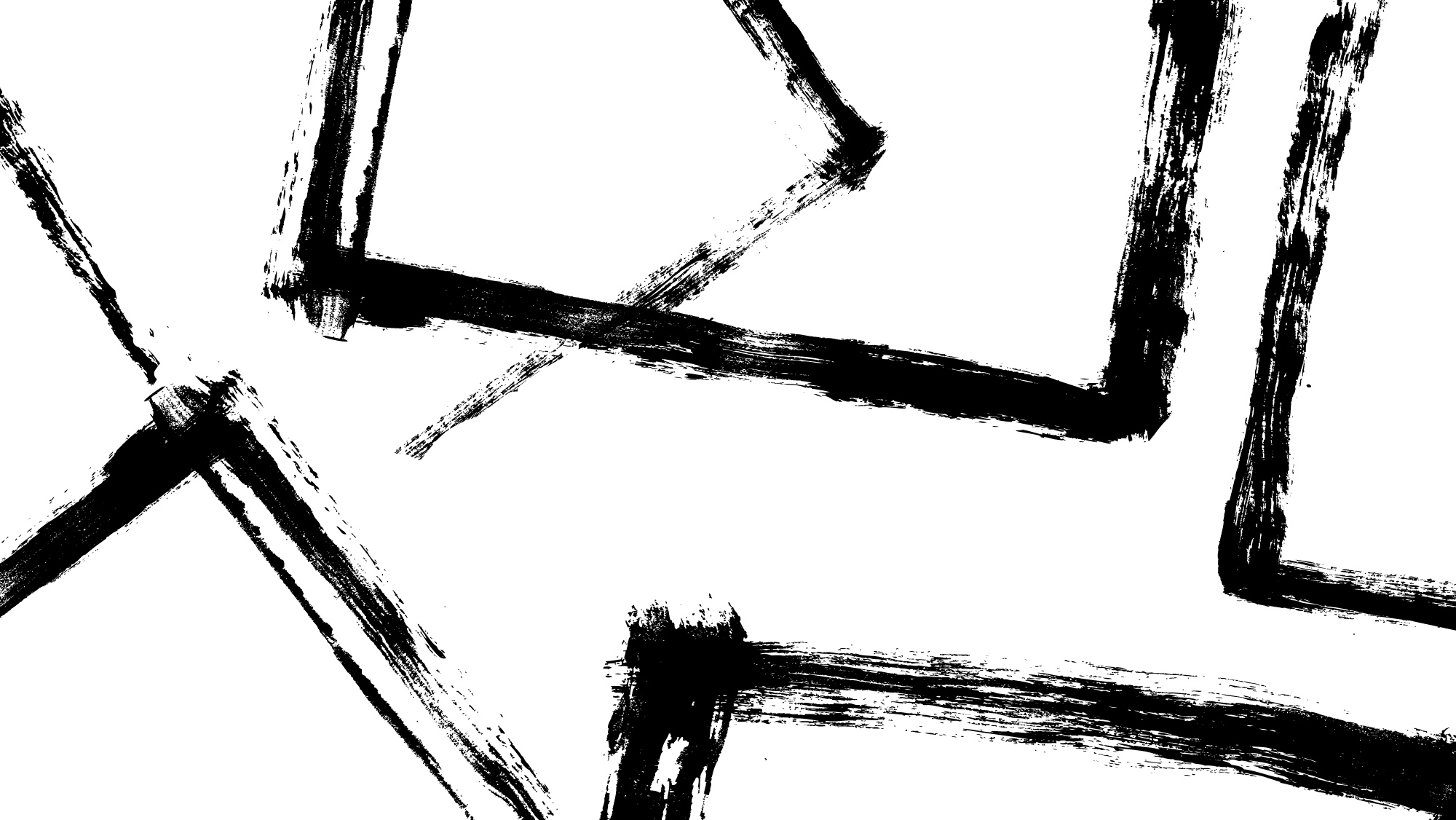 4
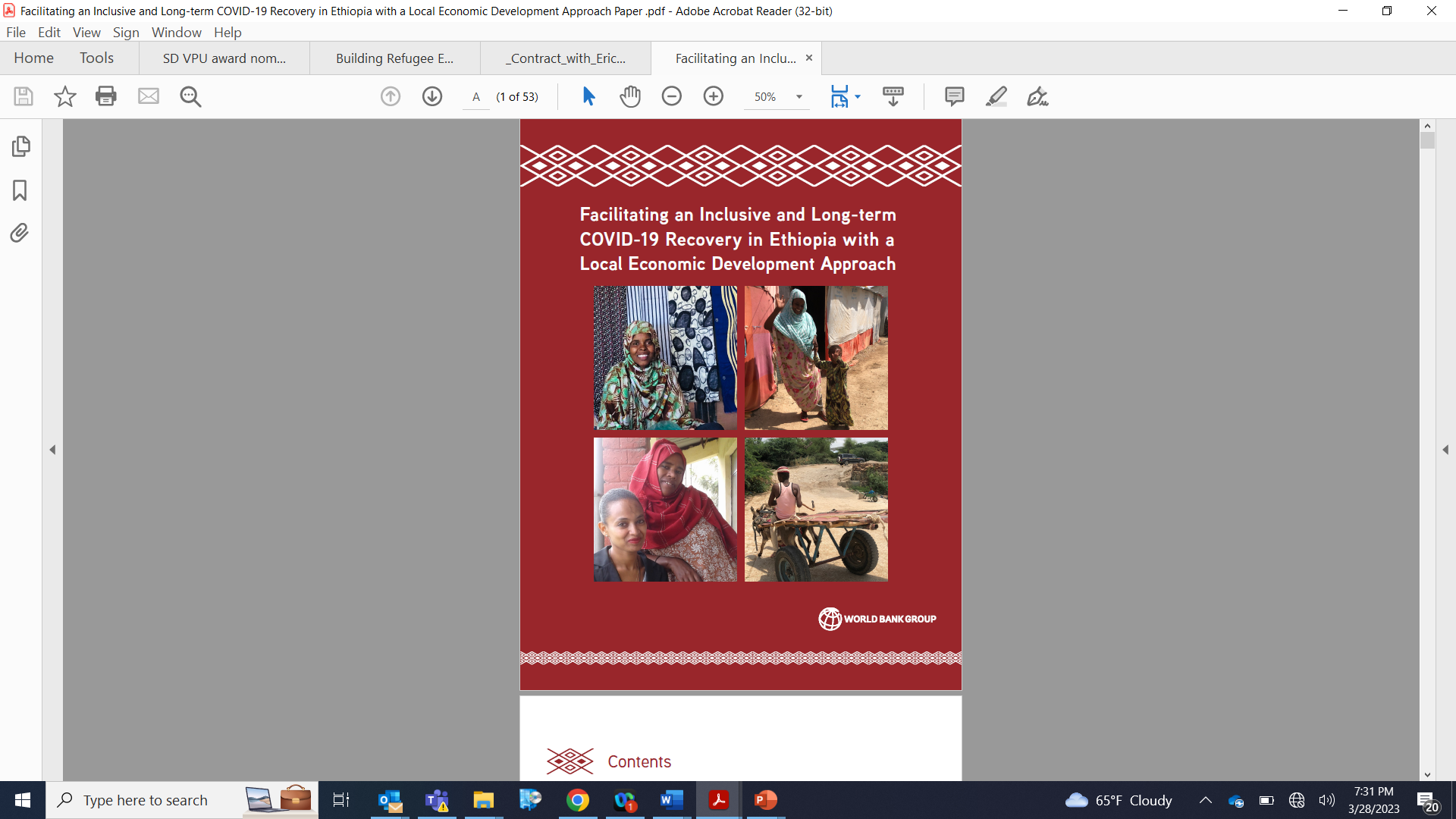 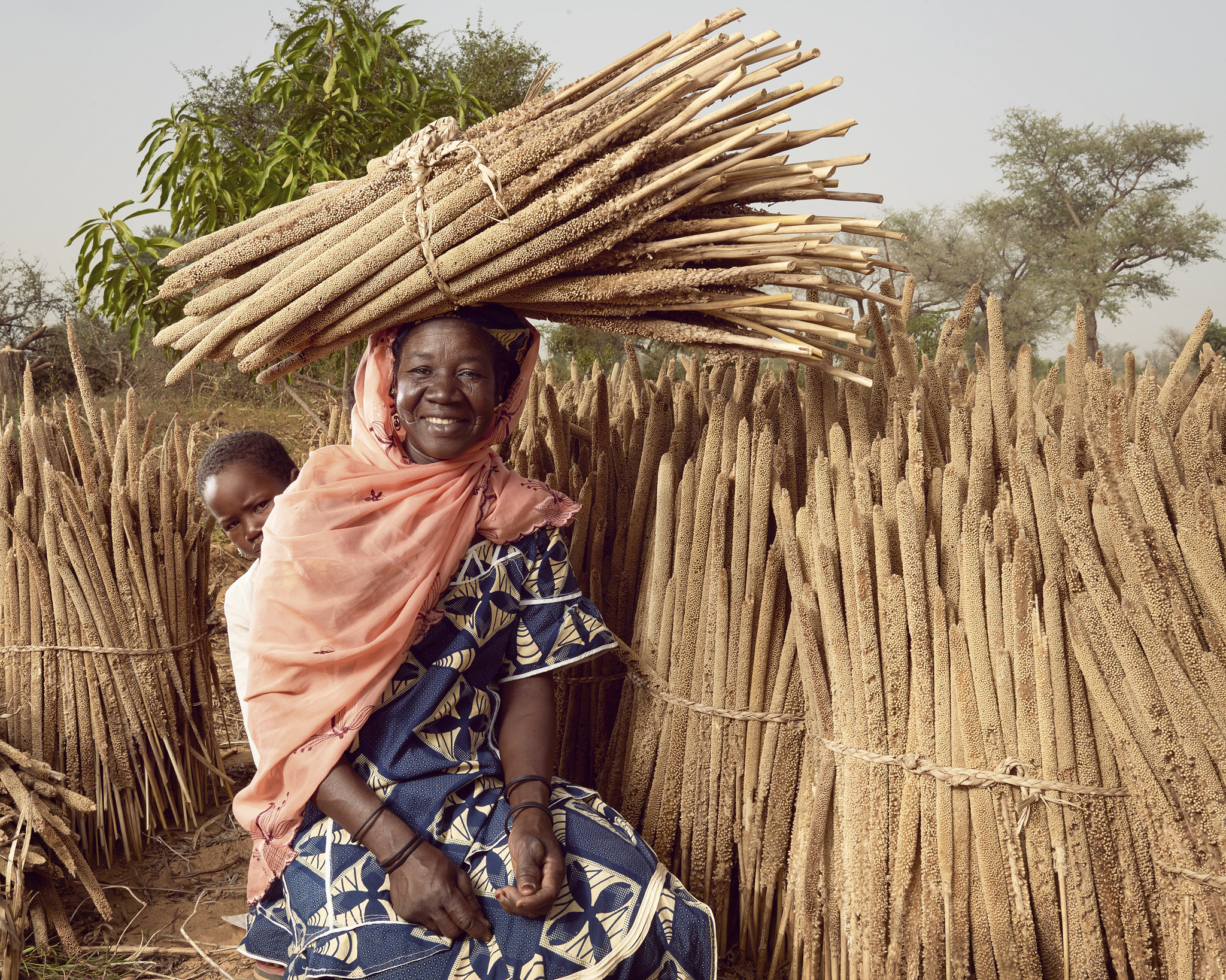 5
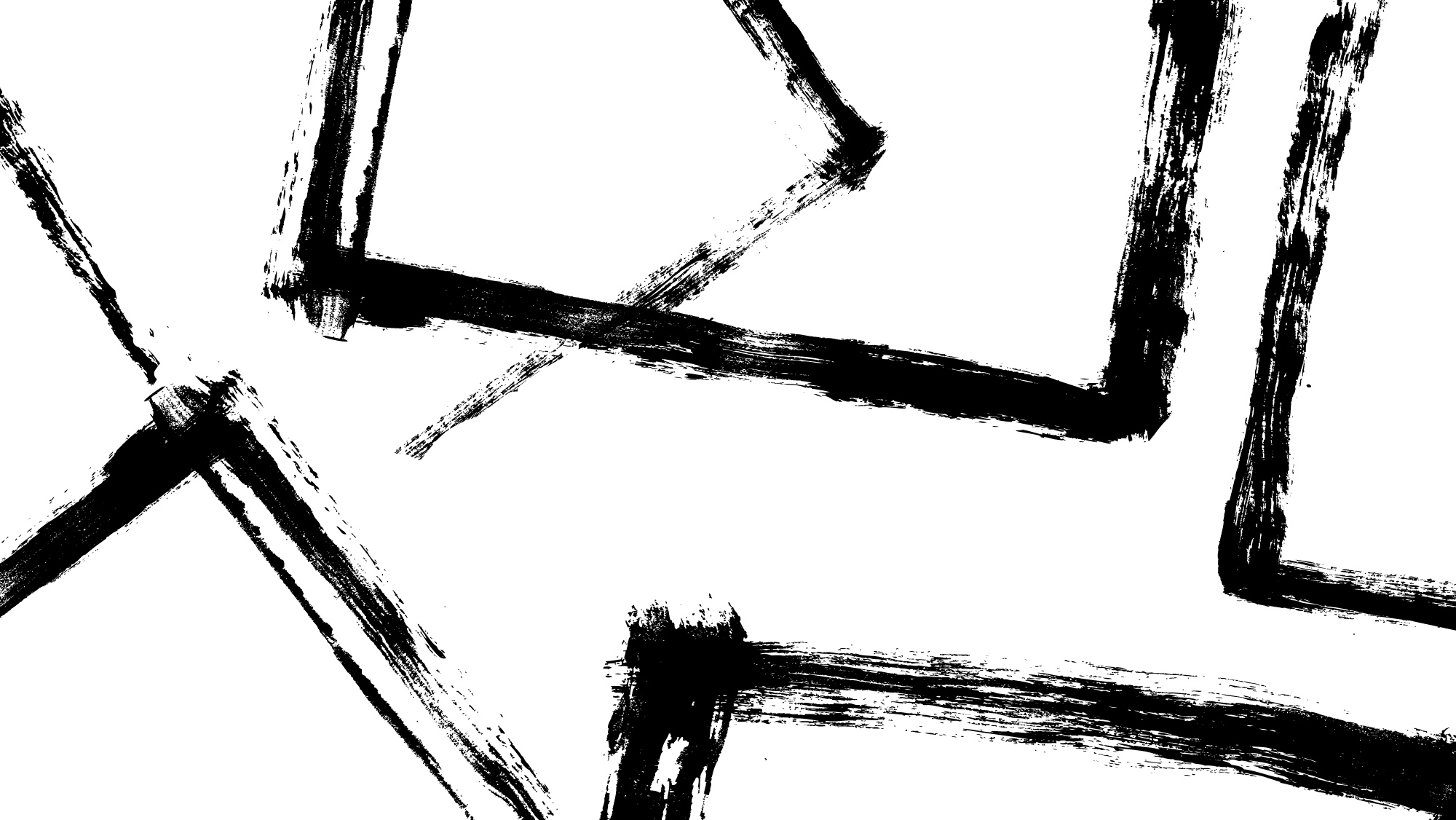 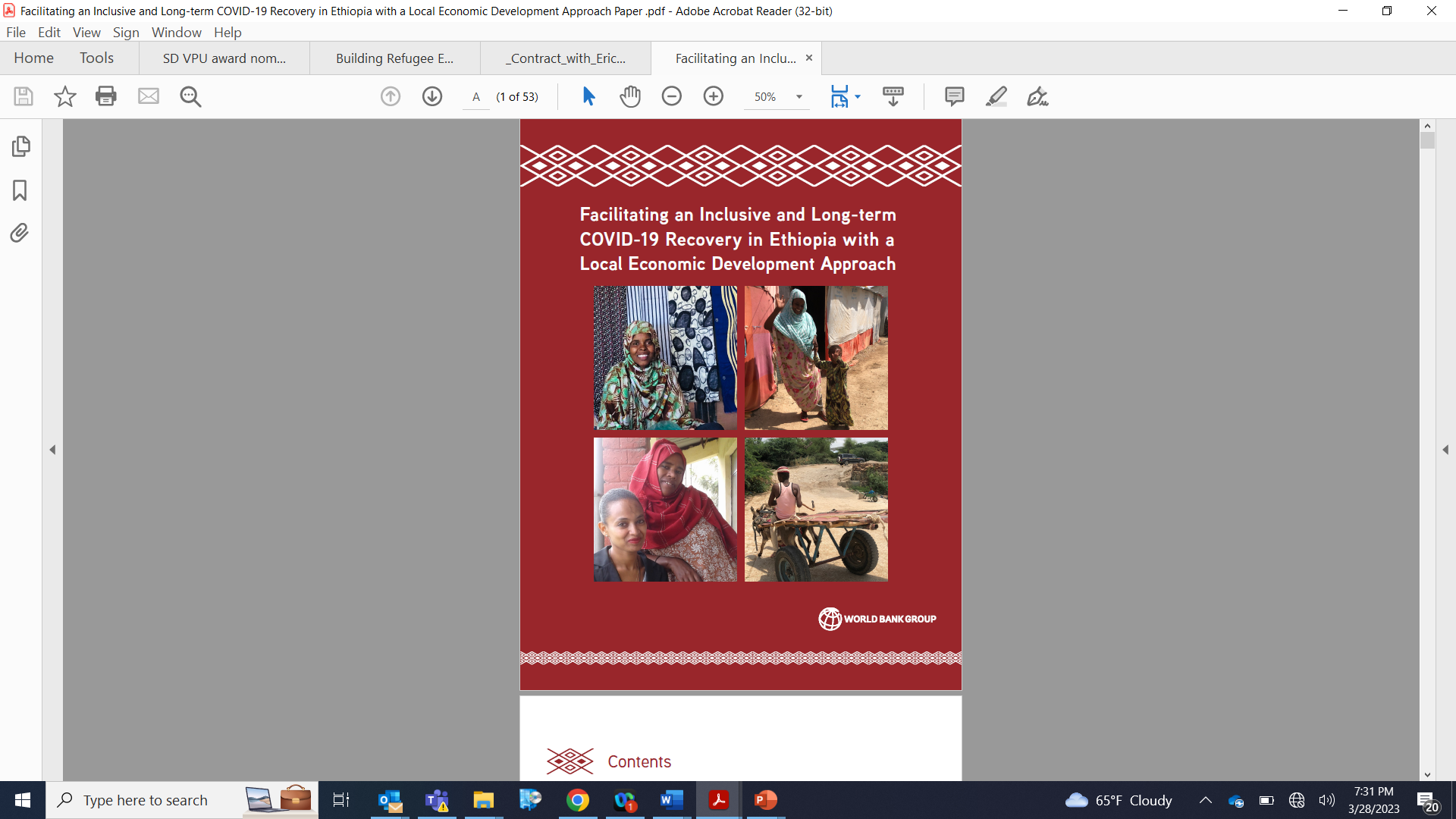 LED Paper
The paper examines approaches to supporting rural livelihood in refugee-hosting areas across Ethiopia, building on the experience of the long-standing Development Response to Displacement Impacts Project or DRDIP, and other programs. 

Here is a link to access the paper
Limited information about LED actors
There is limited information about who is doing what, what we can learn from each other’s projects and experiences, and how we can leverage each other’s strengths and weaknesses to amplify impact. 
 

Lack of common vision for LED, limited coordination and planning among LED actors

Multiple programs/initiatives to support livelihoods are going on in an ad hoc manner in refugee-hosting districts. 
Implemented by a mix of government, non-government, development, and humanitarian actors, each project tends to operate in isolation.
Despite heavy investment in livelihood and employment generation programs, results have not been achieved at the scale and impact necessary to move beyond subsistence.



Limited last-mile delivery of quality and comprehensive LED support services (financial services, customized extension services, markets, business development services) to communities 
Communities need intensive and comprehensive LED support at the doorstep including financial services, customized extension services, markets, business development services
This would mean an emphasis on greater interface with markets, private sector, and financial institutions
Key findings
The paper concludes that the multiple, ad hoc and often poorly coordinated approaches to supporting livelihood for host community members and refugees have not been able to generate the desired impacts.
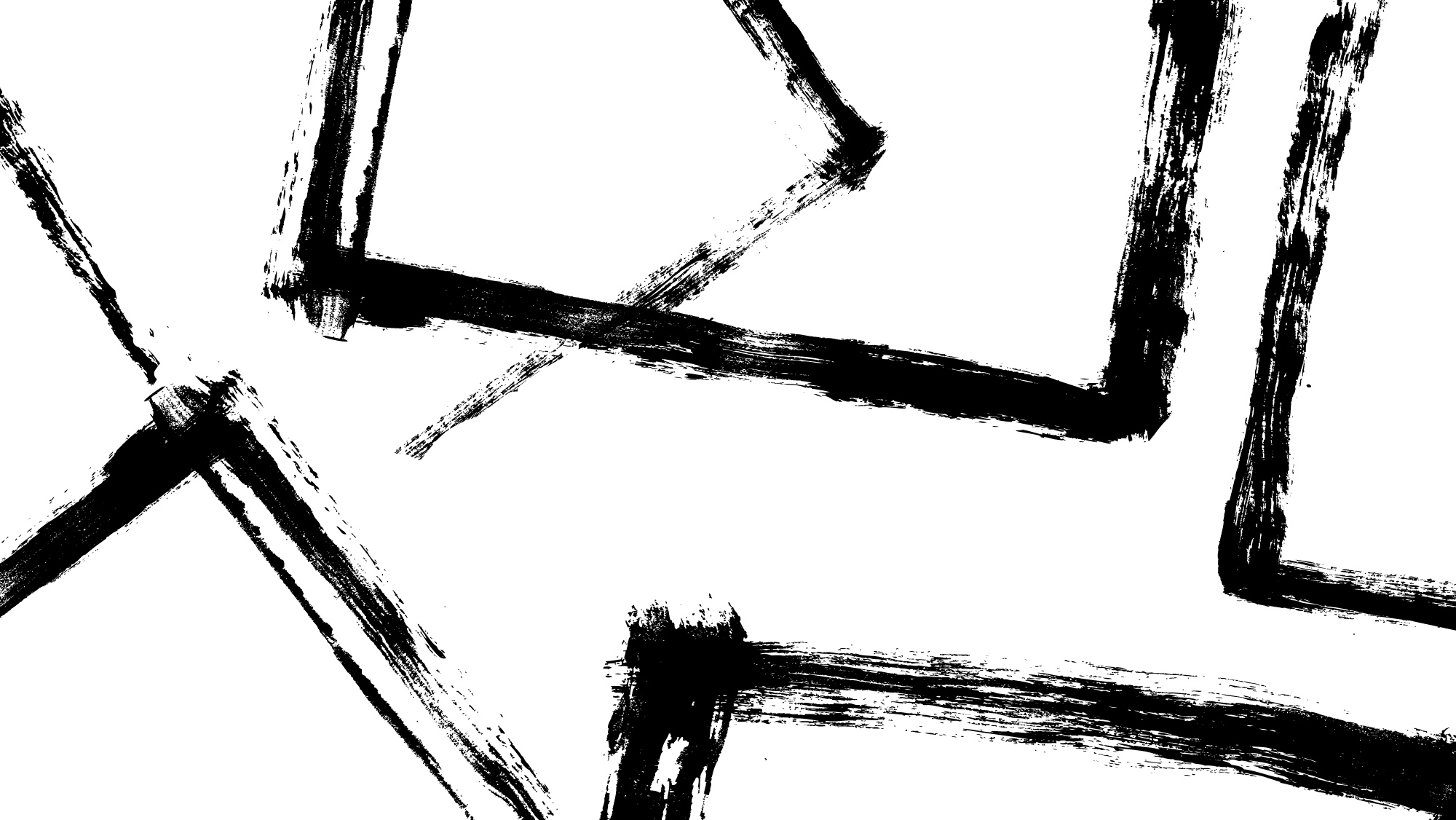 LED Paper Recommendation
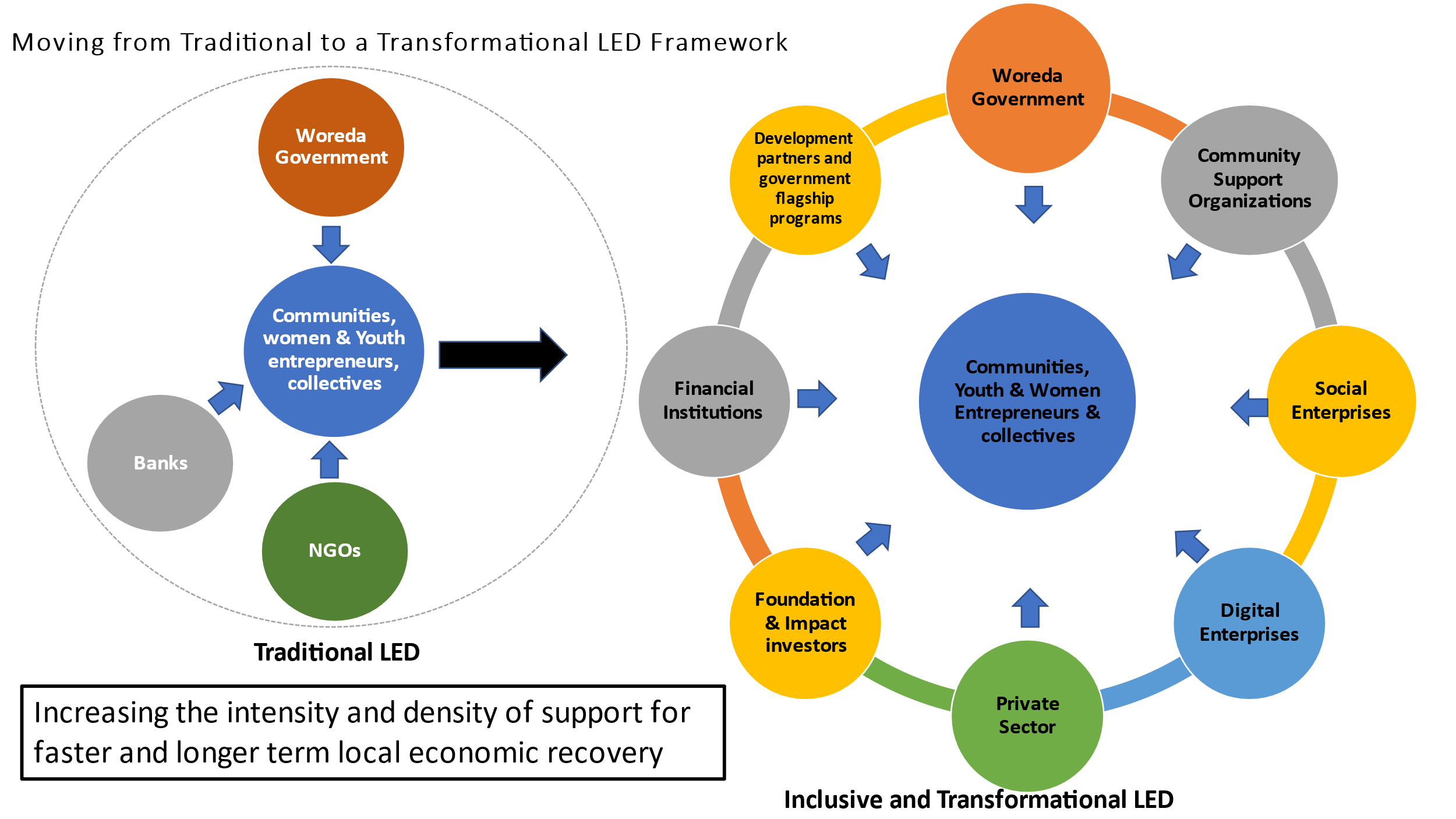 The paper calls for a new way of working to scale up the impact of the interventions by moving away from a project-based approach toward a platform-based one that creates synergies and leverages the potential of community support organizations, social enterprises, digital enterprises, and the private sector.
Moving away from a project-based approach toward a platform-based
Local Economic Development (LED) pilot overview
The team that prepared the paper is starting the implementation of a LED pilot to operationalize its key findings in one Woreda in the Somali region to develop a proof of concept.
LED is a territorial approach and is defined as a process by which public, business, and non-governmental sector partners work collectively to create better conditions for economic growth and employment generation
LED Pilot Focus Areas
Expected outputs
Training material on LED approach for Woreda governments

Note on Woreda LED stakeholder mapping and analysis

Note on Woreda LED strategy

LED operational toolkit to help replicate and scale up the approach in other Woreda

Lessons learned note
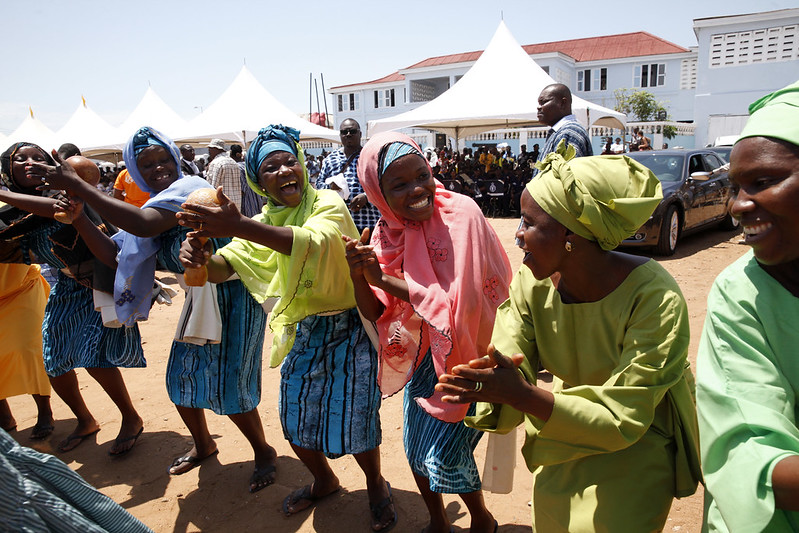 Fireside Chat:
Mohamed Adulahi Farah, DRDIP Coordinator, Somali Region

Teresa Ongaro, Former Senior Inter-Agency Coordination Officer, UNHCR

Neway Alemayehu, Managing Director, INKOMOKO Ethiopia

Paul Joicey, Team Leader, SHARPE - Strengthening Host and Refugee Populations in Ethiopia

Rediet Abiy Kassaye, Program Manager, IKEA Foundation
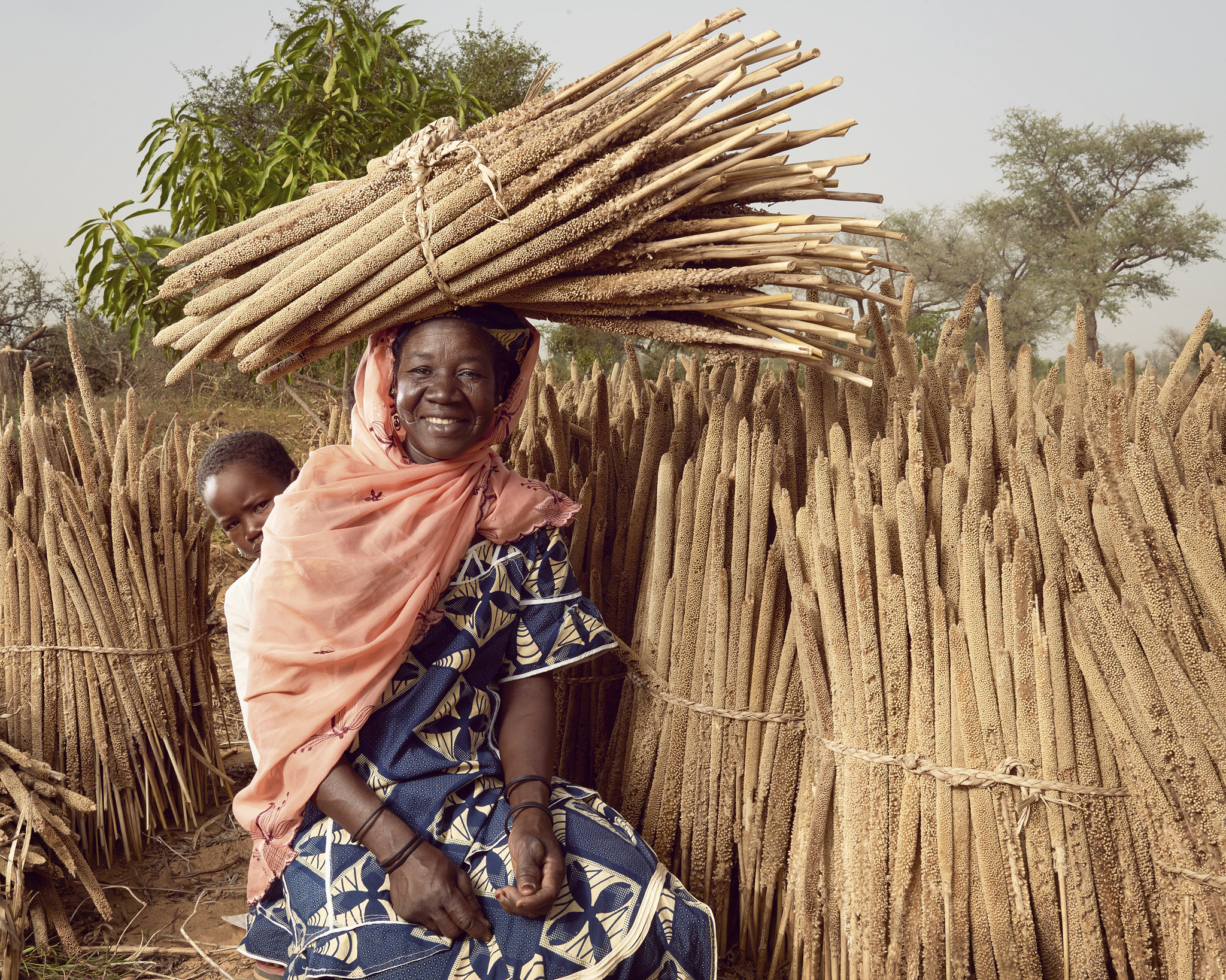 Audience Questions
14
THANK YOU
THANK
YOU